تم : حرفه ای
قالب پاورپوینت مدیریت دولتی
اعلامیه
قالب پاورپوینت حرفه ای، قابل ویرایش، جهت استفاده در جلسات دفاع رساله، پایان نامه، پروپوزال و سمینار و... می باشد.
اعلام شگفت انگیز برای یک رویداد آینده؟
اعلام شگفت انگیز برای یک رویداد آینده؟
اعلام شگفت انگیز برای یک رویداد آینده؟
اعلام شگفت انگیز برای یک رویداد آینده؟
اعلام شگفت انگیز برای یک رویداد آینده؟
01
02
03
04
05
فهرست مطالب
یک صفحه دستور کار اضافه کنید
یک دستور کار را اینجا بنویسید.
یک دستور کار را اینجا بنویسید.
یک دستور کار را اینجا بنویسید.
یک دستور کار را اینجا بنویسید.
یک دستور کار را اینجا بنویسید.
موضوع یا ایده بزرگ خود را بنویسید
در مورد آنچه می خواهید بحث کنید توضیح دهید
یک نکته اصلی اضافه کنید
یک نکته اصلی اضافه کنید
یک نکته اصلی اضافه کنید
در مورد آنچه می خواهید بحث کنید توضیح دهید.
در مورد آنچه می خواهید بحث کنید توضیح دهید.
در مورد آنچه می خواهید بحث کنید توضیح دهید.
یک صفحه زمانی اضافه کنید
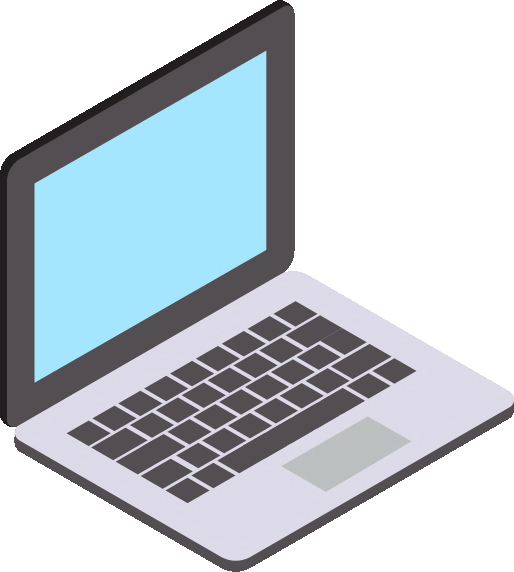 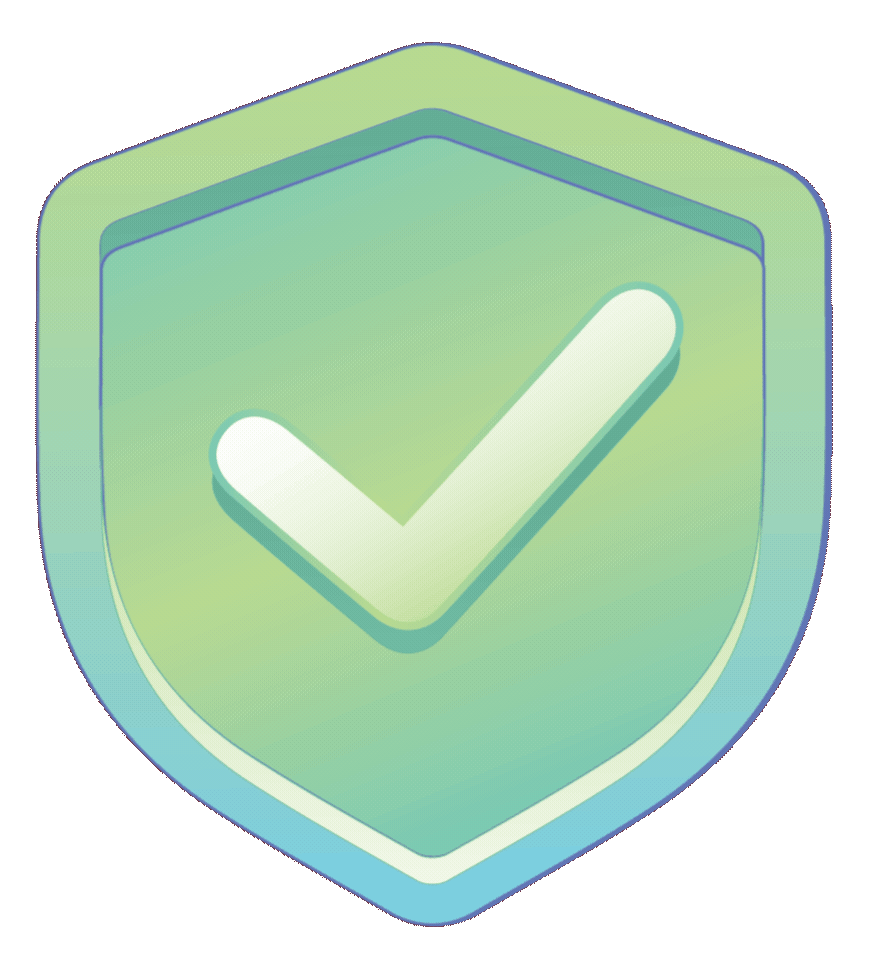 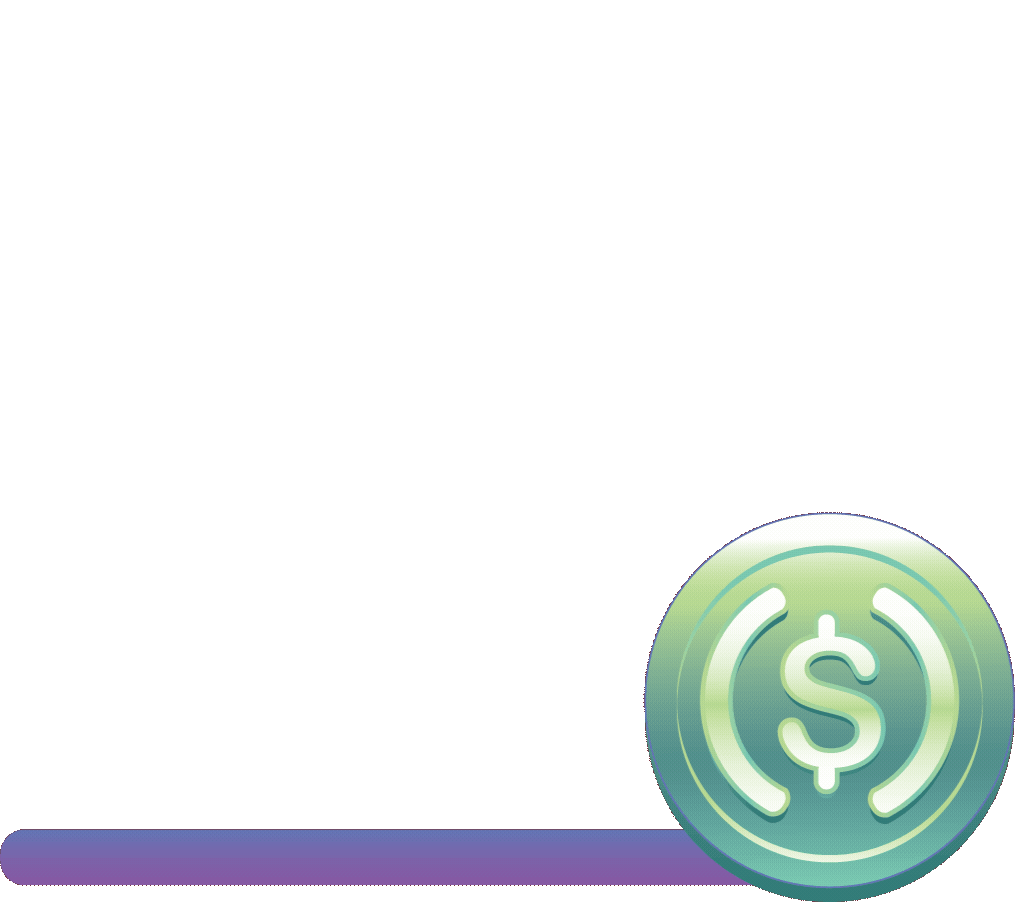 نقاط قوت
نقاط ضعف
S
W
چه کار خوبی می کنی؟
چه چیزی شما را متمایز می کند؟
تو چی هستی
کیفیت خوب؟
کجا نیاز به بهبود دارید؟ آیا منابع کافی هستند؟ دیگران چه کاری را بهتر از شما انجام می دهند؟
O
T
فرصت ها
تهدیدها
اهداف شما چه هستند؟
آیا تقاضاها تغییر می کنند؟
چگونه می توانید آن را بهبود بخشید؟
مسدود کننده هایی که با آن روبرو هستید چیست؟
عوامل خارج از کنترل شما چیست؟
50
موضوع یا ایده خود را بنویسید
40
در مورد آنچه می خواهید بحث کنید توضیح دهید.
30
20
10
0
مورد 2
مورد 3
مورد 4
مورد 5
مورد 1